The MENTOR Initiative 

Angola LF interventions overview


NNN conference
September 2019
REDUCING DEATHS AND SUFFERING 
FROM TROPICAL DISEASES
MENTOR in Angola
Present since 2003
NTD control program since 2012
Started focused in SCH and STH control in 3 provinces
Scaled up to 7 provinces and integrated ONCHO and LF in 2 provinces
Currently supporting 2 districts in Uige Province through annual CBDW campaigns
Support at central level
LF in Angola
Mapping conducted in 2017 (FTS and DBS)
Slides still being read
Endemic in 22 districts out of 164
Requires mapping confirmation in 12 districts
MENTOR supporting CBDW in 2 districts in Uige
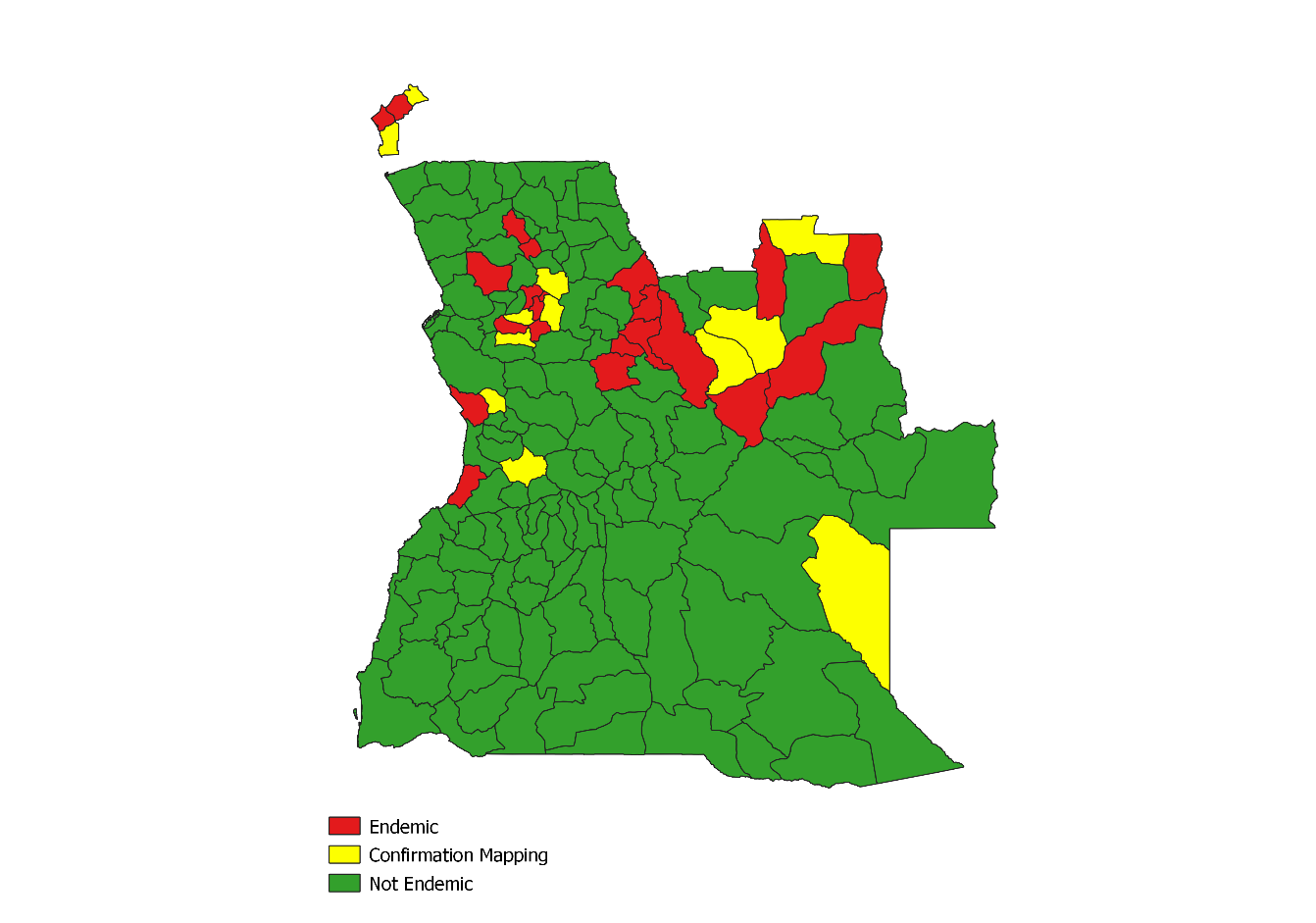 Challenges and opportunities
New mapping data “available”
Remapping required in 12 districts
Most endemic districts are not targeted for LF (or any other NTD)
Experience from Uige: Hard to achieve desired coverage in CBDW campaigns: what is the best model?!
Thank you
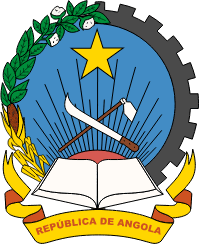 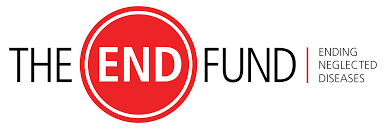